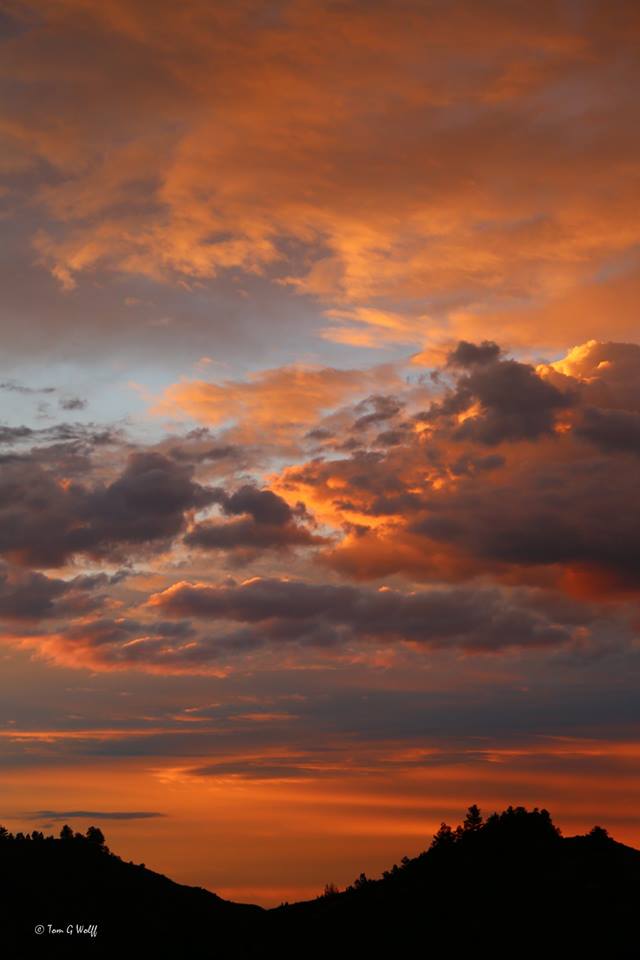 MESSIANIC MILESTONES

the Prosecution of the Messiah
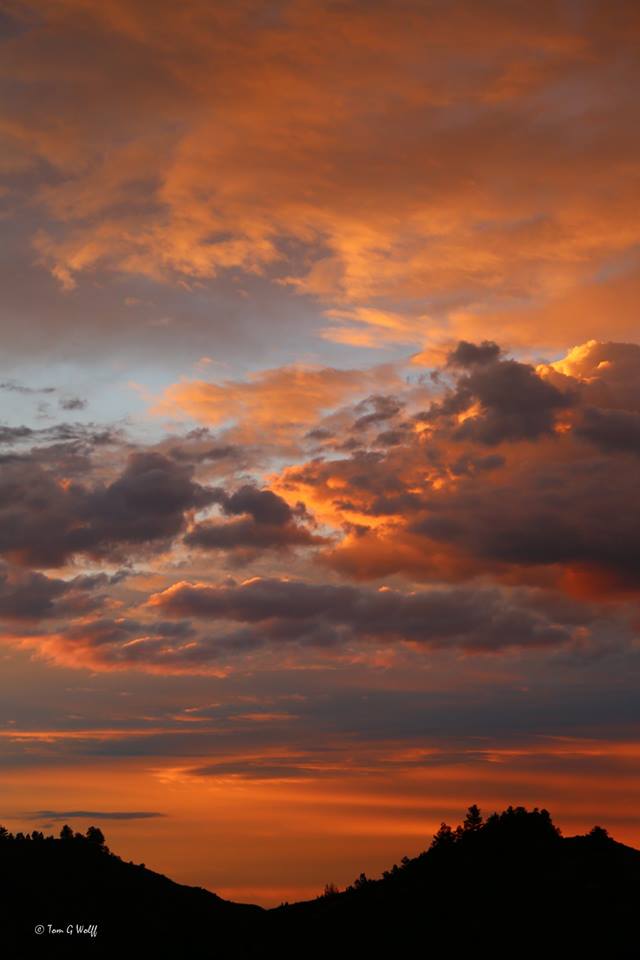 the Prosecution of the Messiah
Why was He prosecuted?
John 15:23-25
Mark 15:9-10
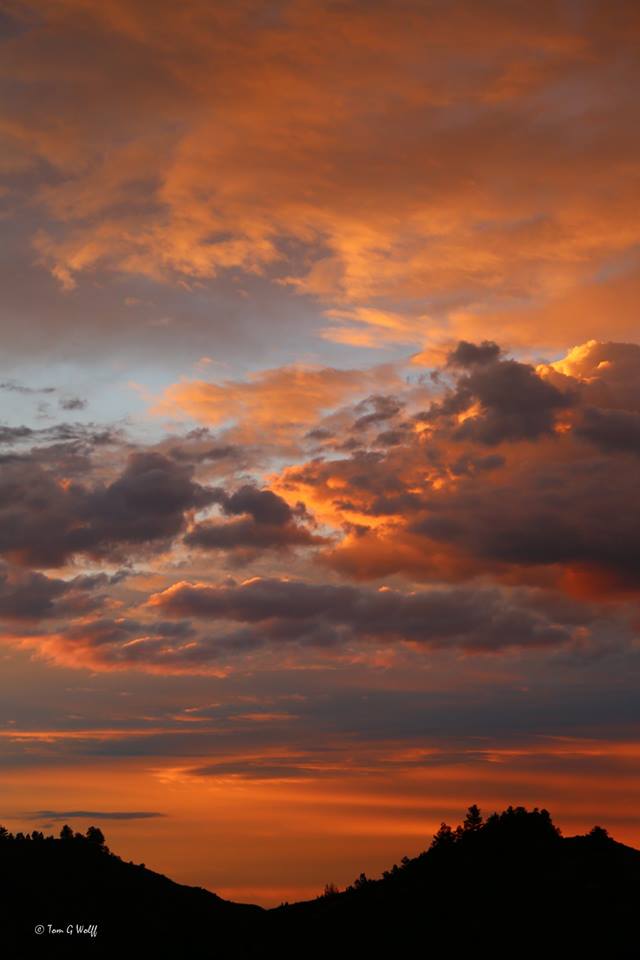 the Prosecution of the Messiah
Who prosecuted Him?
John 18:12-14, 19-24; 11:47-53
John 18:29-19:16; Matthew 27:19, 24;Luke 13:1
Luke 23:6-12; 13:31-32; Matthew 14:3-10
Acts 4:24-28
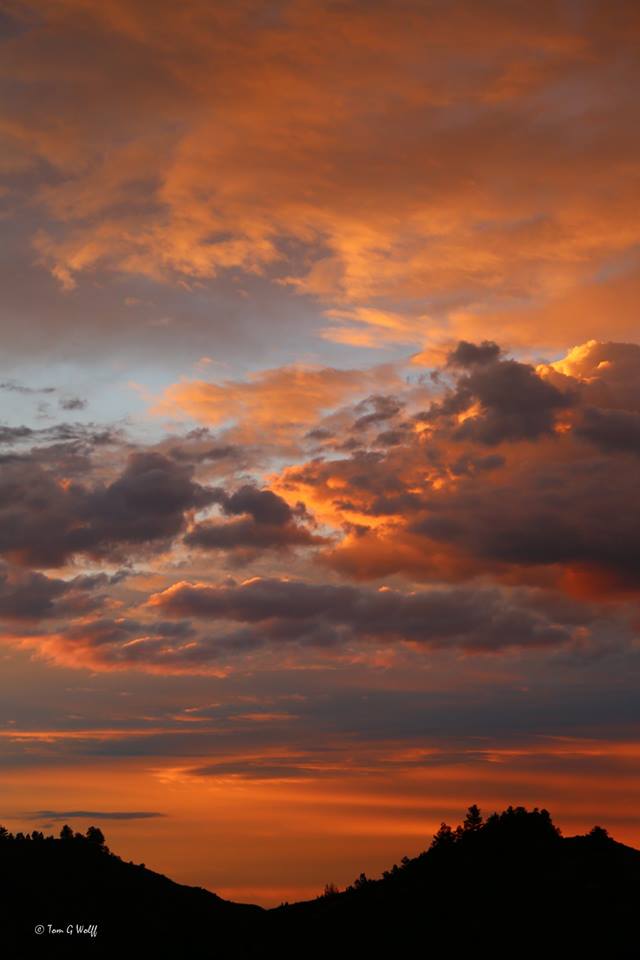 the Prosecution of the Messiah
Where was He prosecuted?
John 18:28-33
John 19:13-16
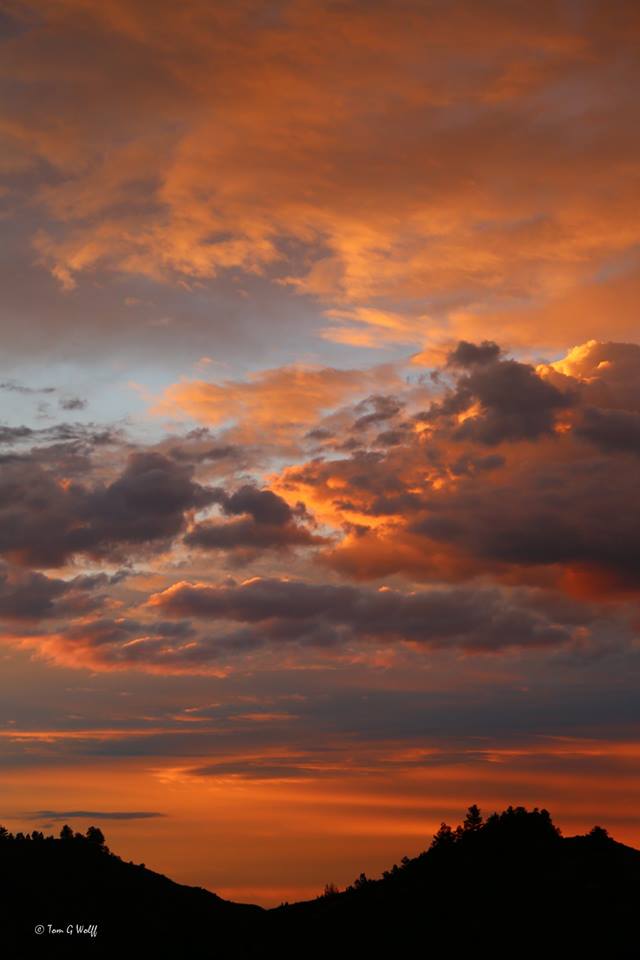 the Prosecution of the Messiah
When was He prosecuted?
John 7:25-32, 44-46
John 8:59; 10:39; Luke 4:28-30
John 10:17-18
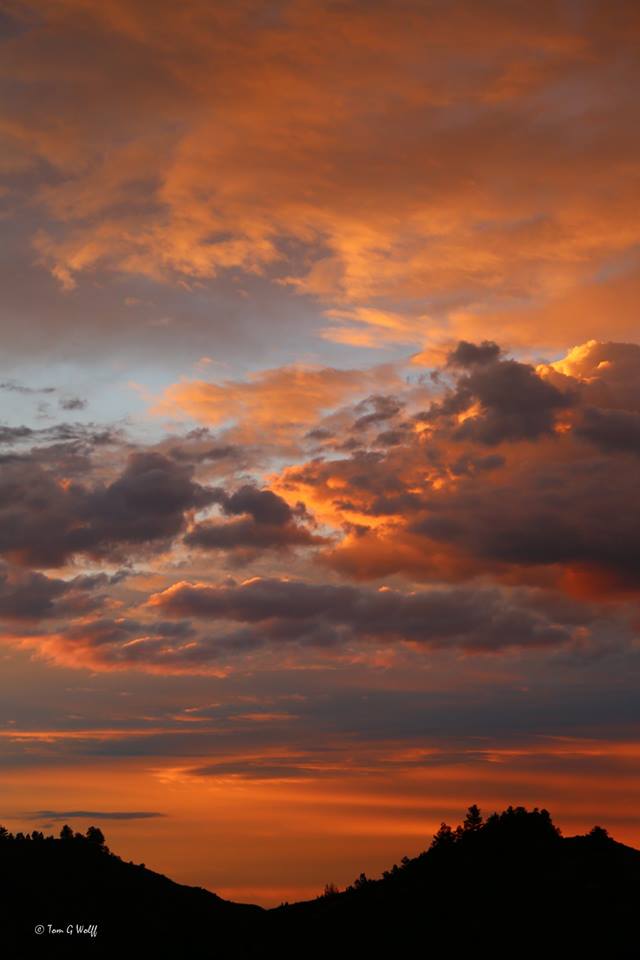 the Prosecution of the Messiah
How was Jesus prosecuted?
Luke 23:2; 20:20-26
Mark 14:63; Leviticus 21:10-12
Matthew 26:60-66; Deuteronomy 19:15-21